The Generalized Composition Operator on Bloch SpacesPhil BretonDepartment of Mathematics & Statistics, University of New Hampshire, Durham, NH 03824Advisor: Dr. Rita Hibschweiler
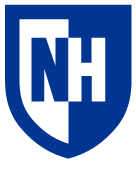 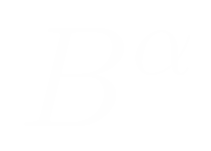 Theorem Statement
Background
Two Cases
Therefore,



Then, in the case of                 , we have

And by our original assumption, since                          ,  .                , and since                          , 

And therefore,


Together, we get our result:
We now proceed with two cases:
and






In the case of                  , we have
Fix              and fix analytic functions                           and                     .    .
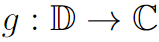 In complex analysis, a function 	            is called analytic on D if     is differentiable on D and      is continuous on D.
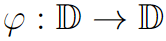 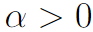 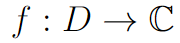 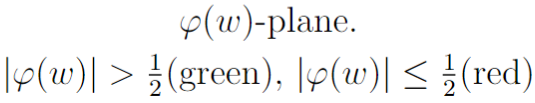 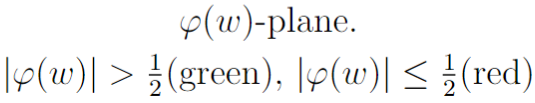 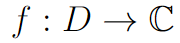 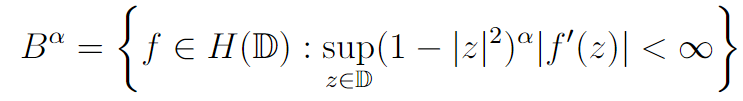 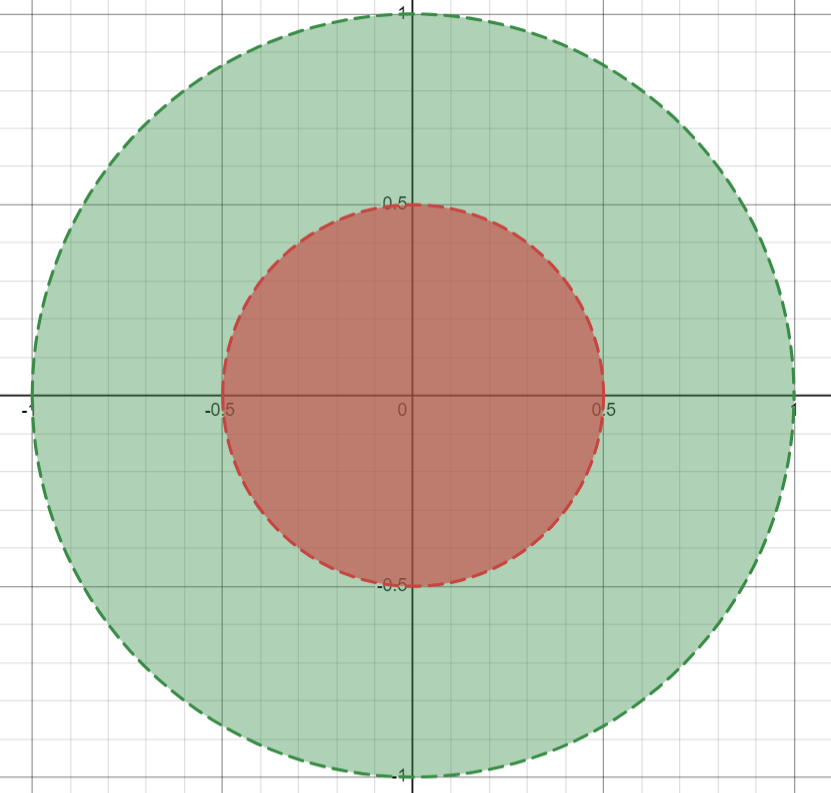 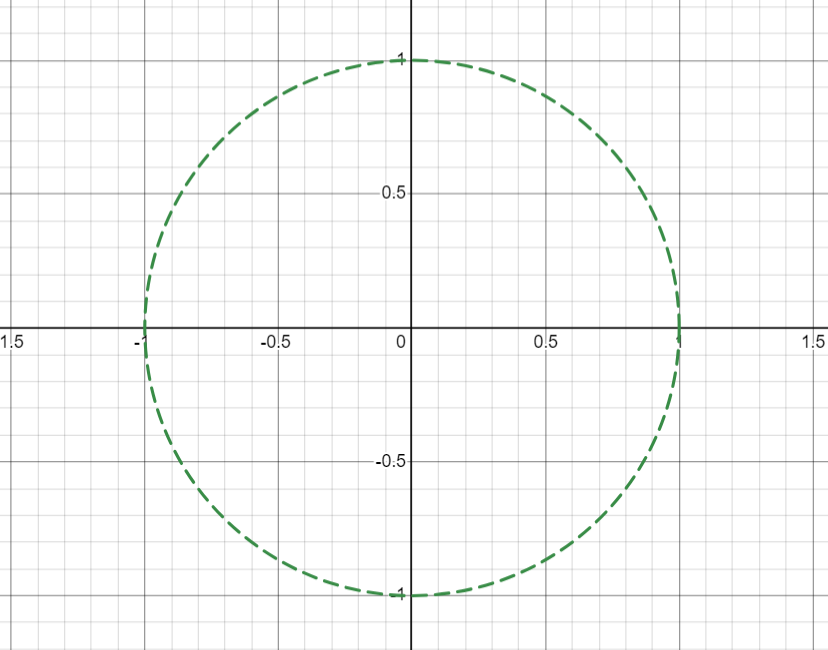 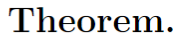 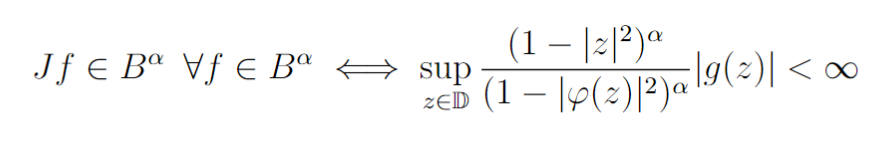 The open unit disk (denoted     ) is the set of complex numbers with modulus less than 1. 
We define            to be the set of functions analytic on     .
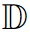 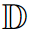 Sufficient Condition
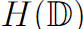 Here, the sufficient condition is the          direction.
Important to note that          is analytic for      analytic, and                                               .

Assume                                                              . Then for all                  and for all              ,







                                                              is a sufficient condition for                                         .
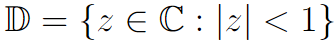 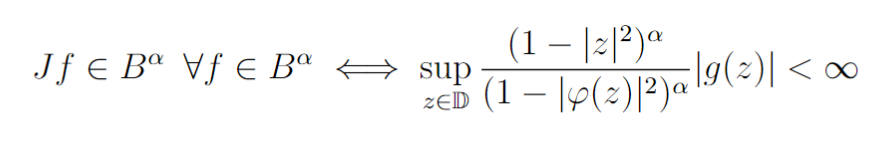 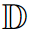 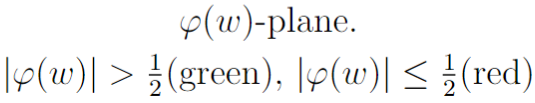 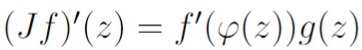 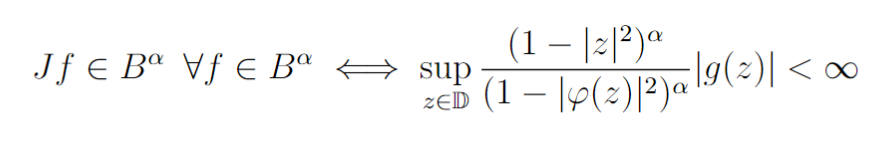 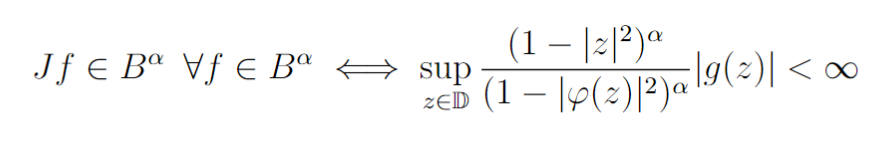 An operator on            is a linear function that maps analytic functions to analytic functions. 
For a fixed           , we define the Bloch Space         as



This is a set of analytic functions with membership defined by a condition on a function’s growth.
       is a normed vector space with the norm
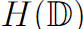 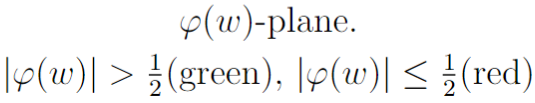 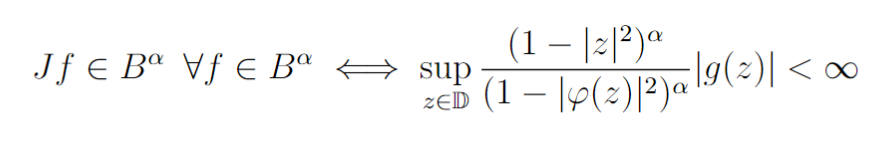 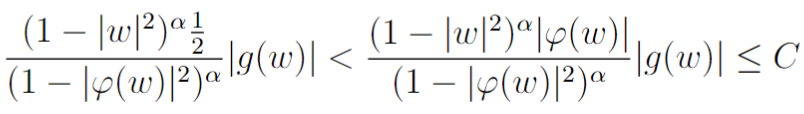 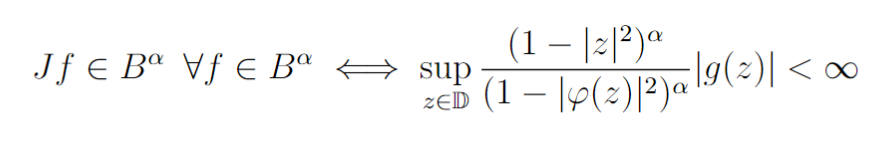 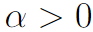 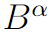 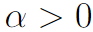 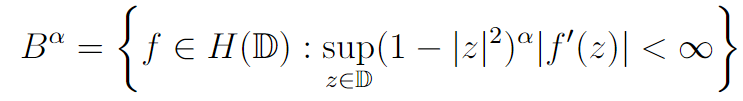 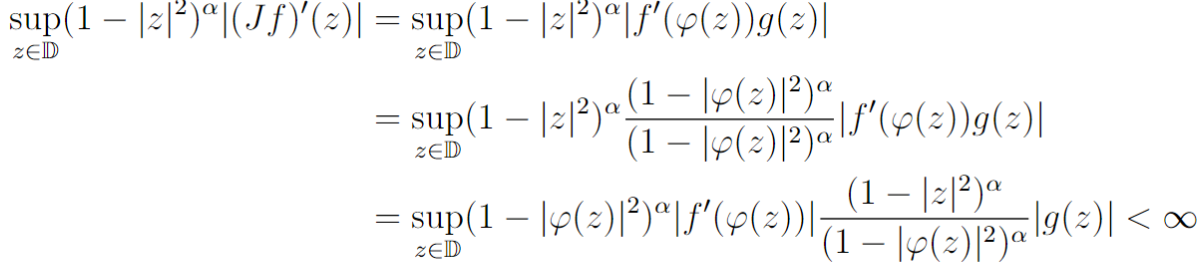 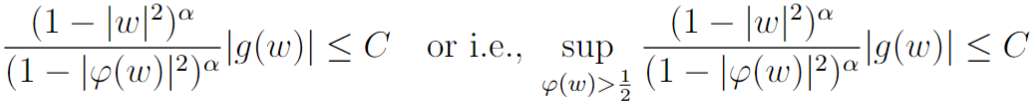 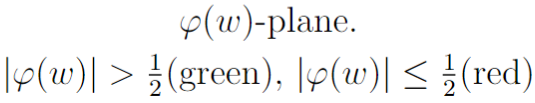 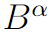 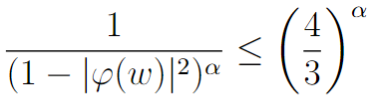 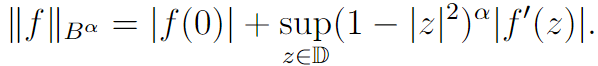 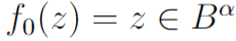 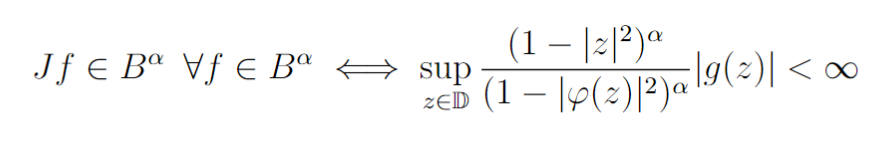 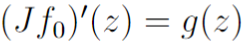 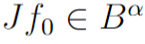 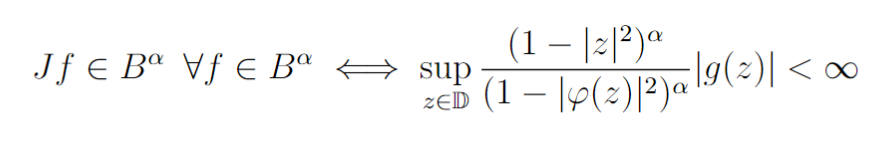 Objective
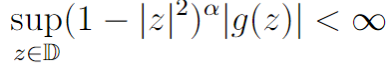 Test Function
Necessary Condition
Fix two analytic functions                     and
(       is called a self-map because it maps      into     .)
For                    , we can define the Generalized Composition Operator     :




Objective: characterize      and      such that  



I.e., find a necessary and sufficient condition on            … and       so that      takes functions from        to
     is called the generalized composition operator because of its similarity to the composition operator
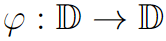 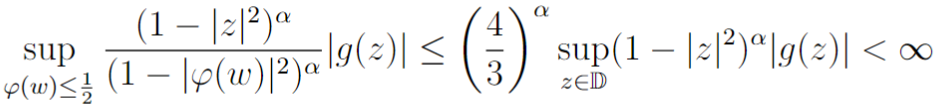 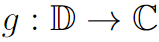 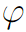 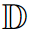 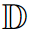 Since we will be assuming that                                    .                                   ,  we can choose a function to help us get to our result.
We can fix                and define the function


It follows that


Further,                  and there exists       independent of        such that                       for all               .
This function helps us construct our result if we evaluate it at            :
The necessary condition is the         direction.
We assume                                          . According to a theorem, this is equivalent to

                for all               , so the following inequality holds.


By evaluating                   and because of the supremum, we can see that for all                , 


In particular, it is true for               , so
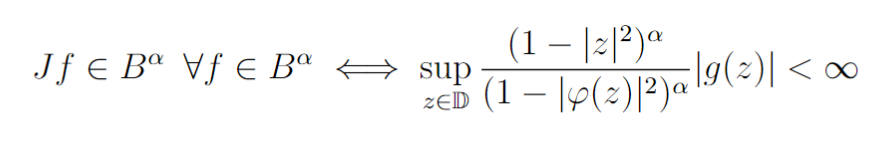 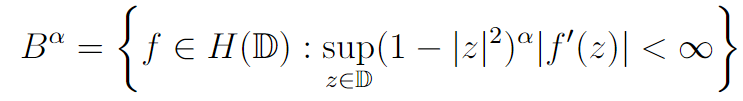 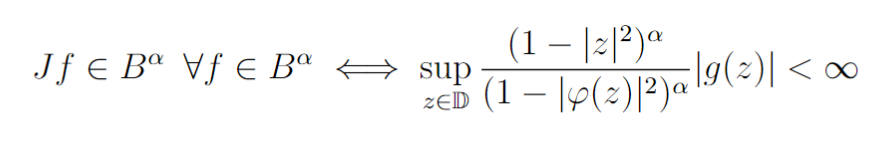 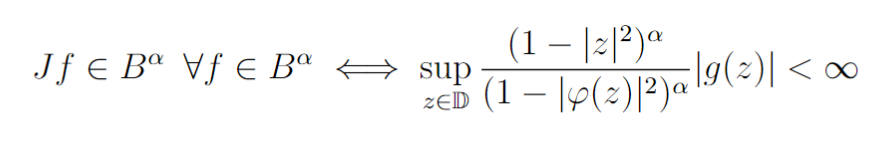 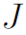 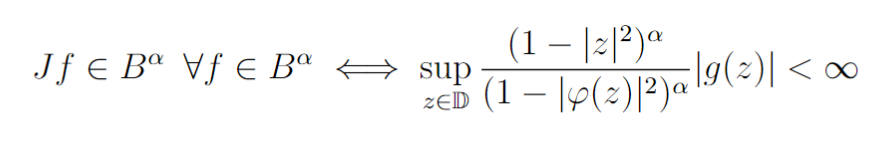 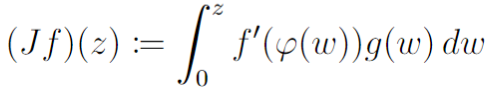 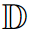 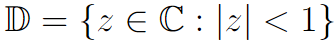 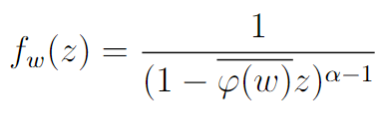 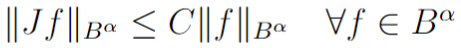 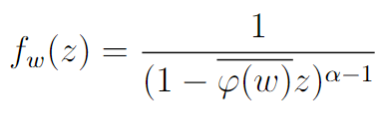 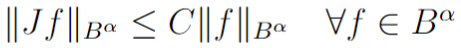 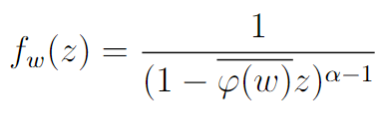 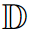 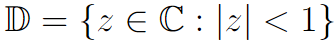 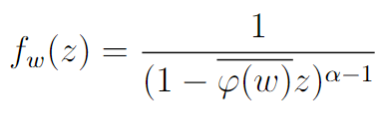 Acknowledgements & Notes
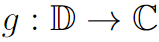 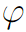 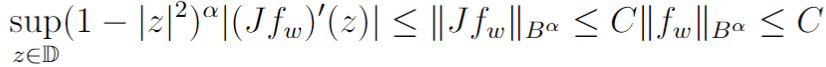 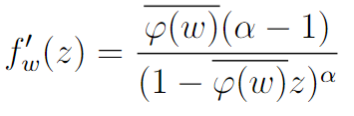 Cy Williston
Providing his Bloch Spaces writeup, which I used to prepare for my work
Ian Bresnahan
Giving me opportunities to present to someone during the semester
The proof presented in this poster only works for      .         . and is an excerpt of my thesis, which covers the             case as well as a generalization of      . 
Please reach out at phil.breton@unh.edu if you are interested.
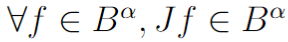 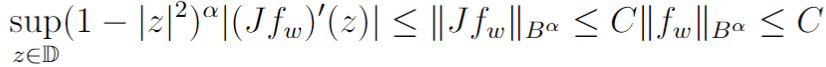 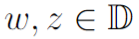 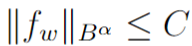 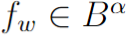 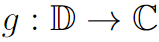 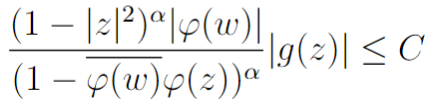 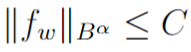 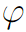 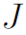 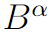 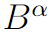 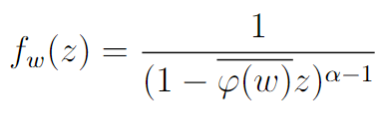 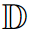 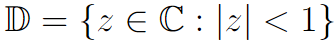 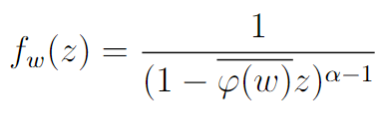 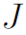 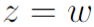 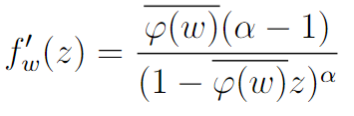 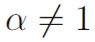 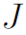 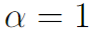 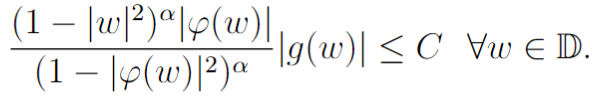 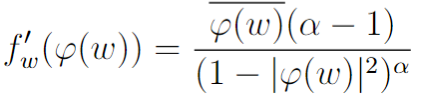 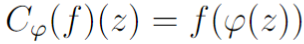